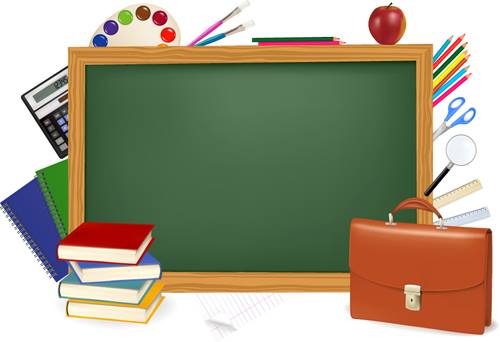 KUIZ MINDA
Topik :
Beriman Kepada Malaikat


Disediakan Oleh:
Ummu Imara binti Mohd Sabri
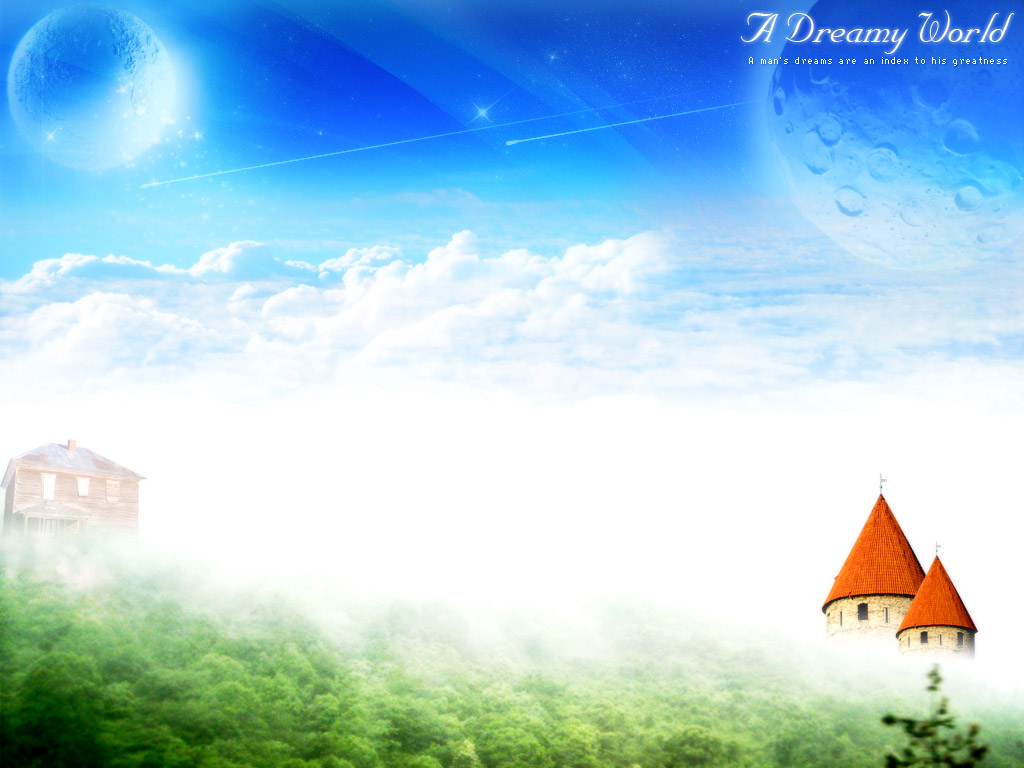 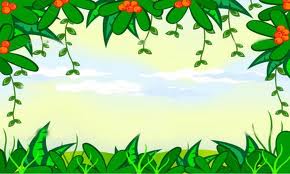 KUIZ
KUIZ 2
KUIZ 3
KUIZ 1
KUIZ 4
KUIZ 5
KUIZ 6
KUIZ 7
KUIZ 9
KUIZ 8
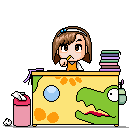 KUIZ 10
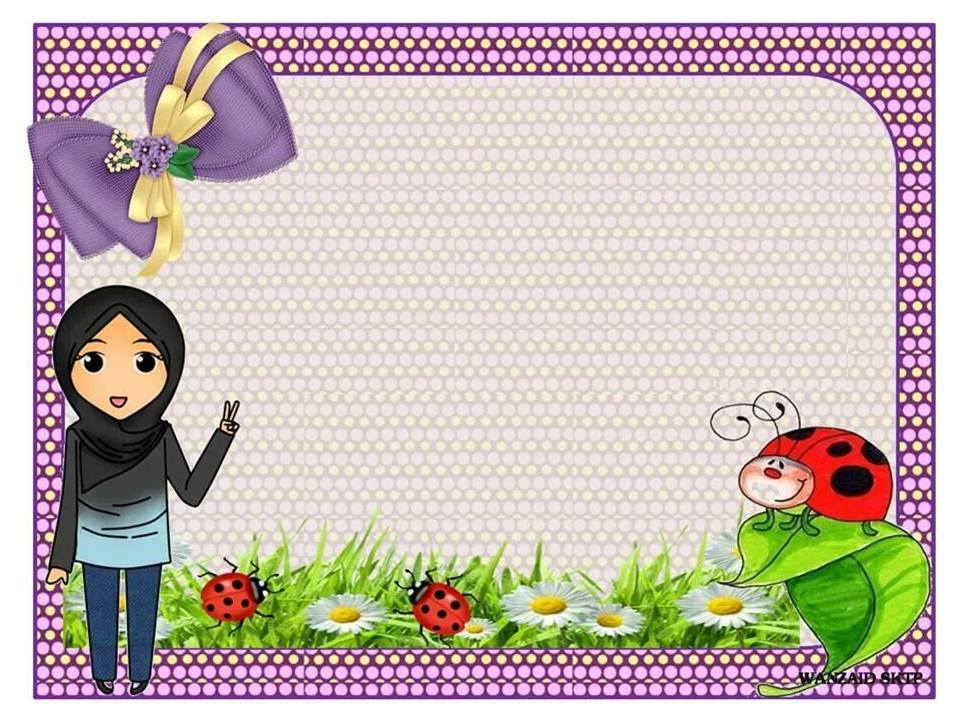 KUIZ 1
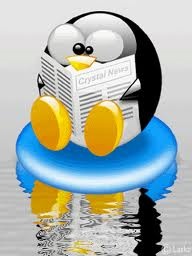 Apakah hukum beriman dengan malaikat?
Haram
Wajib
Sunat
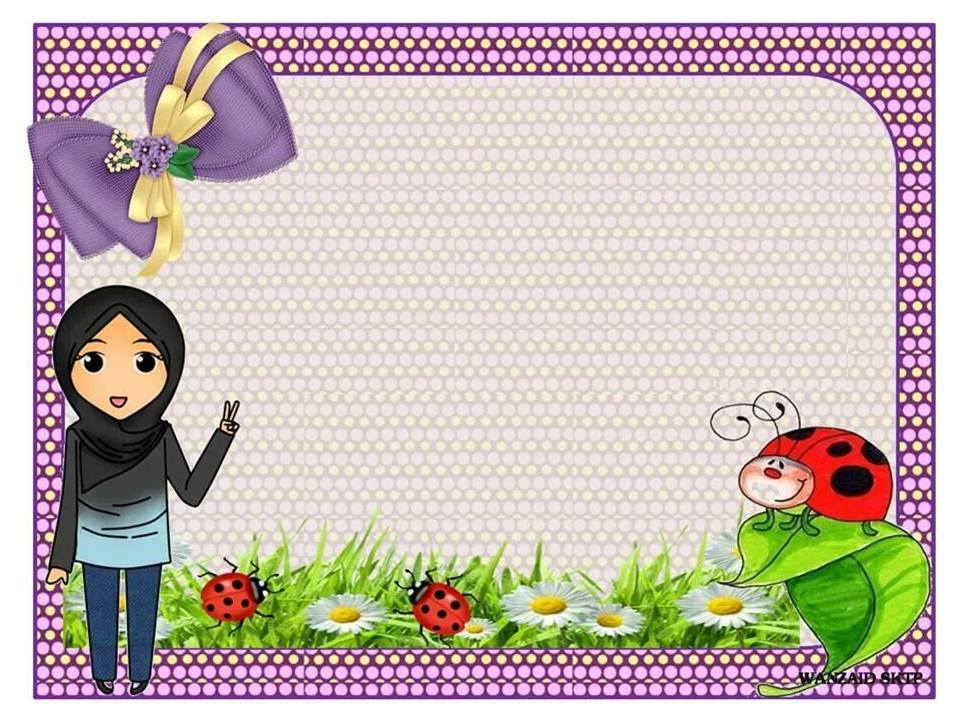 KUIZ 2
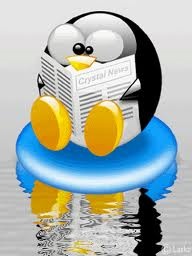 Berapakah jumlah malaikat yang 
                    wajib kita ketahui?
10
5
12
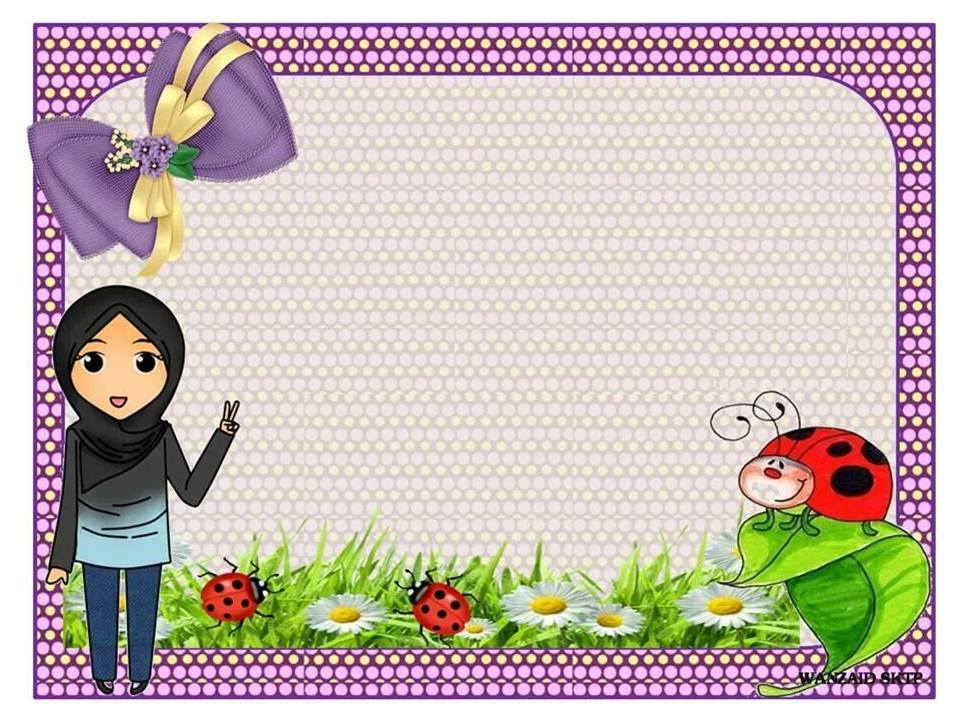 KUIZ 3
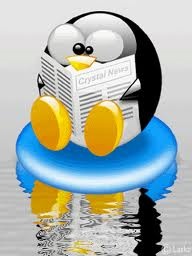 Apakah tugas malaikat Jibrail?
Menyampaikan wahyu
Meniup sangkakala
Menurunkan rezeki
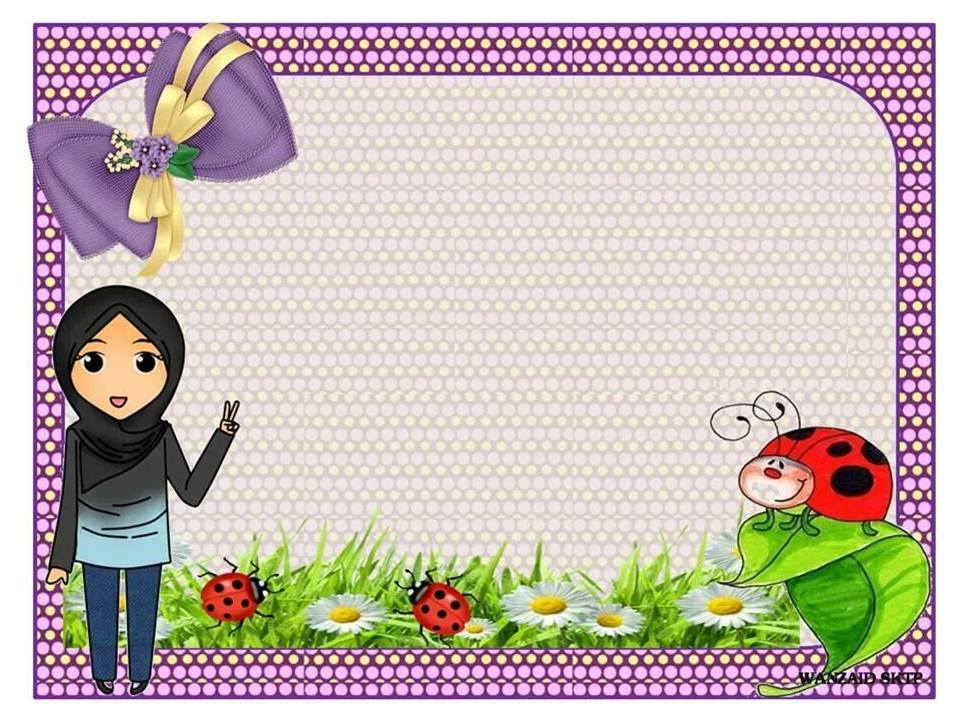 KUIZ 4
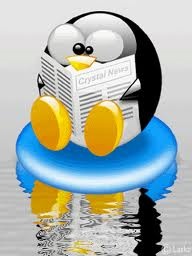 Siapakah malaikat yang ditugaskan 
menjaga syurga?
Ridwan
Malik
Naqib
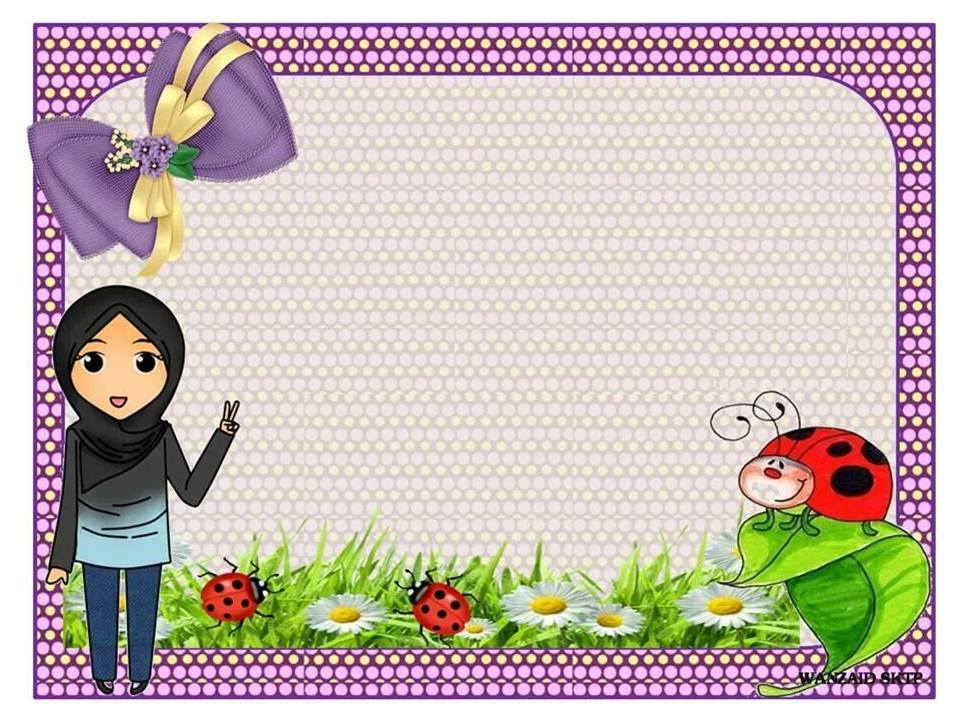 KUIZ 5
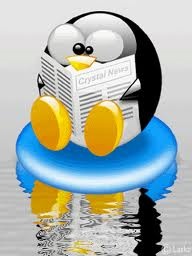 Namakan 2 malaikat yang ditugaskan menyoal dalam kubur?
Raqib & Atid
Malik & Ridwan
Munkar & Nakir
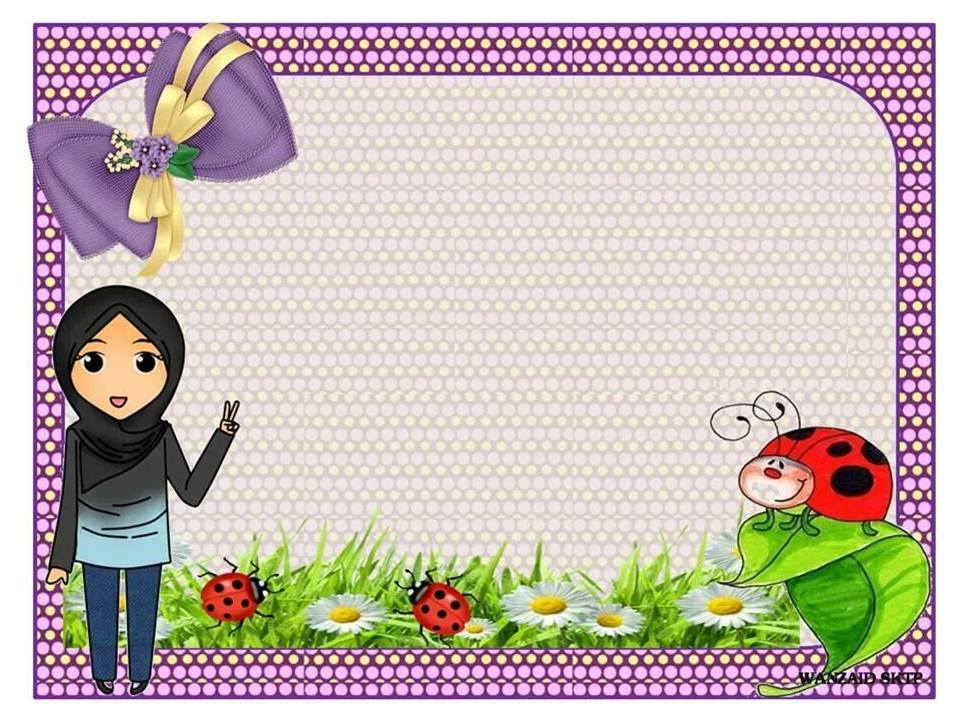 KUIZ 6
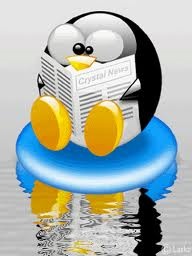 Berikut adalah sifat-sifat bagi malaikat, kecuali...
Tidak makan & minum
Berkahwin
Tidak bernafsu
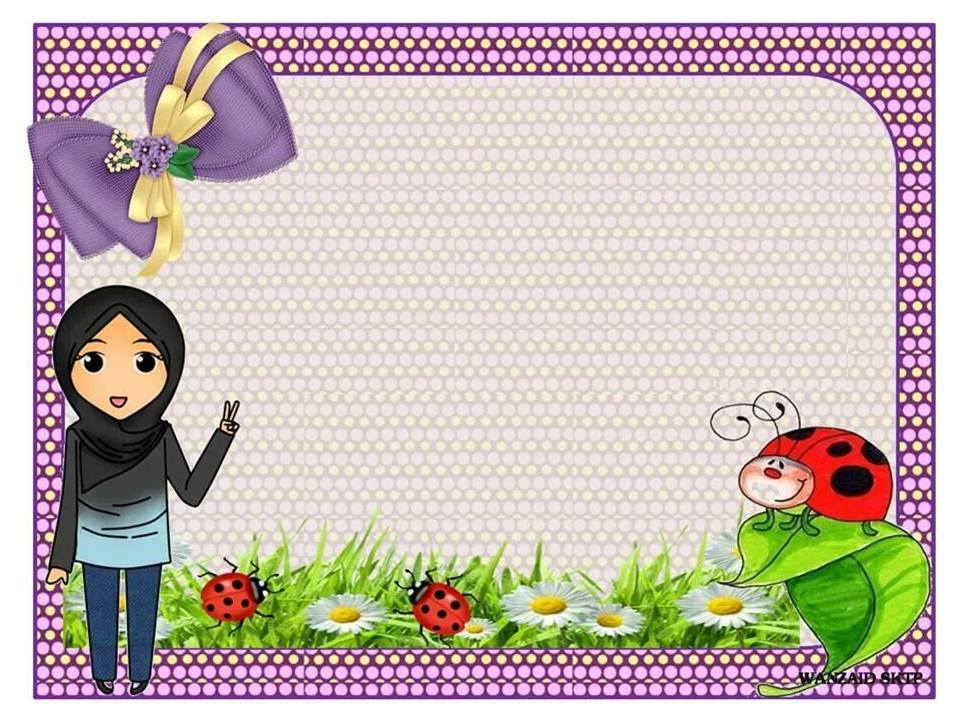 KUIZ 7
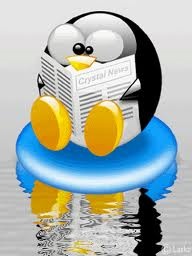 Malaikat dijadikan daripada apa?
Api
Tanah
Cahaya
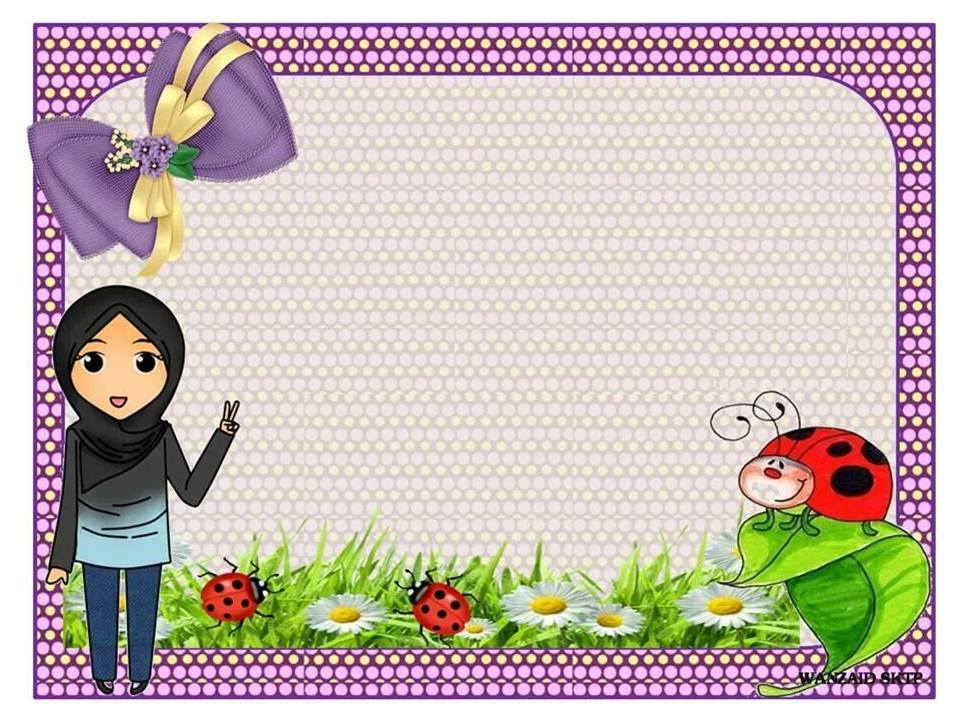 KUIZ 8
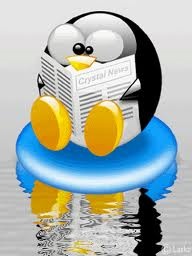 Antara berikut yang manakah kesan  beriman kepada malaikat?
Tidak bahagia di dunia dan akhirat
Ikhlas melakukan amal kebaikan
Dibenci Allah s.w.t
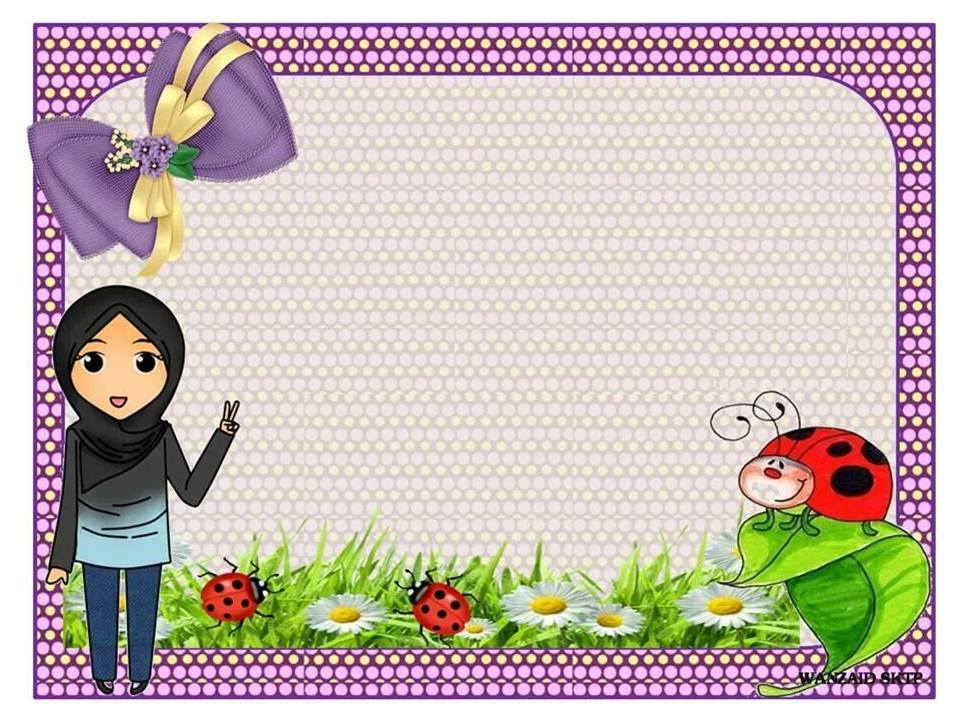 KUIZ 9
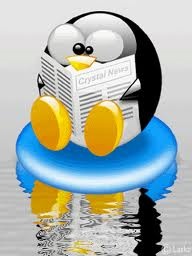 Berikut merupakan nama malaikat berserta tugasnya, yang manakah padanan nama dan tugas malaikat yang betul?
Israfil - Meniup sangkakala
Malik - Menjaga syurga
Jirail - Memberi rezeki
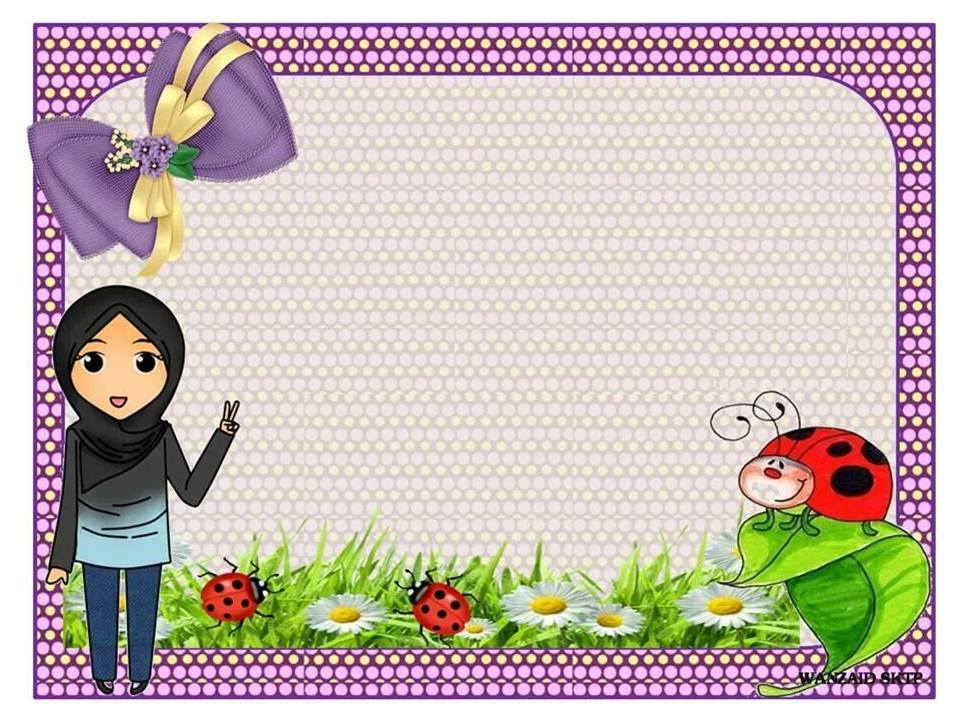 KUIZ 10
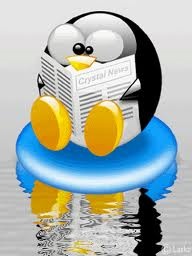 Antara berikut yang manakah bukan kesan beriman kepada Allah s.w.t?
Berakhlak mulia
Tidak taat kepada suruhan Allah s.w.t
Bersyukur dengan nikmat Allah s.w.t
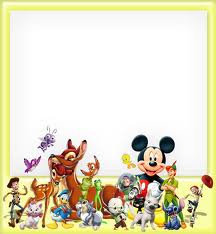 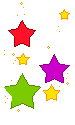 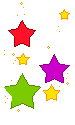 Betul!!!





Anda bijak..
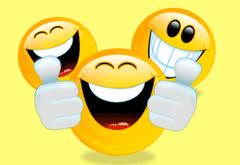 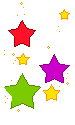 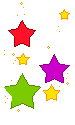 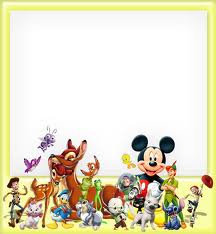 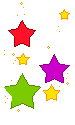 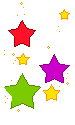 Salah!!!





Sila cuba lagi..
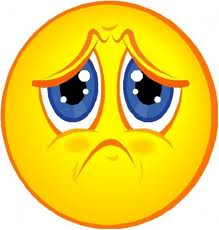 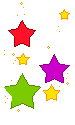 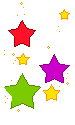